РАЗВИТИЕ ФУНКЦИОНАЛЬНОЙ ГРАМОТНОСТИ КАК СРЕДСТВО ОВЛАДЕНИЯ ОБУЧАЮЩИМИСЯ  СИСТЕМОЙКЛЮЧЕВЫХ КОМПЕТЕНЦИЙ
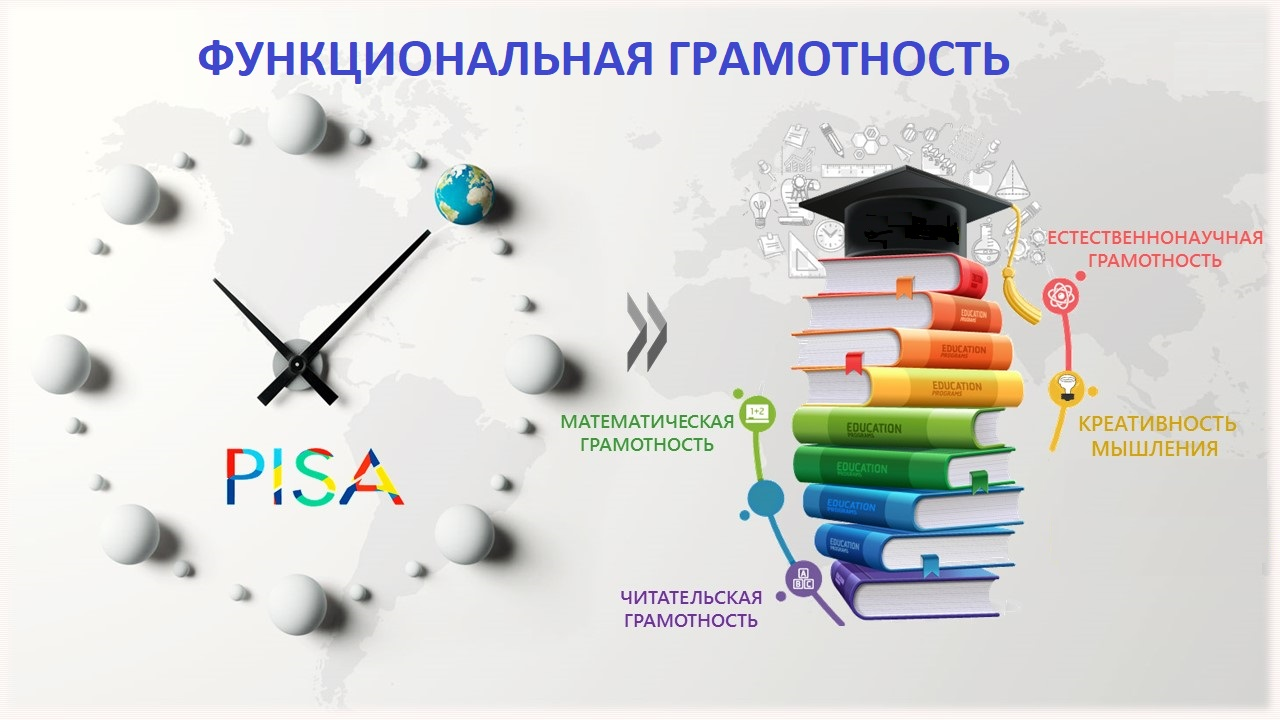 региональный семинар – практикум
Мариинск- 2023
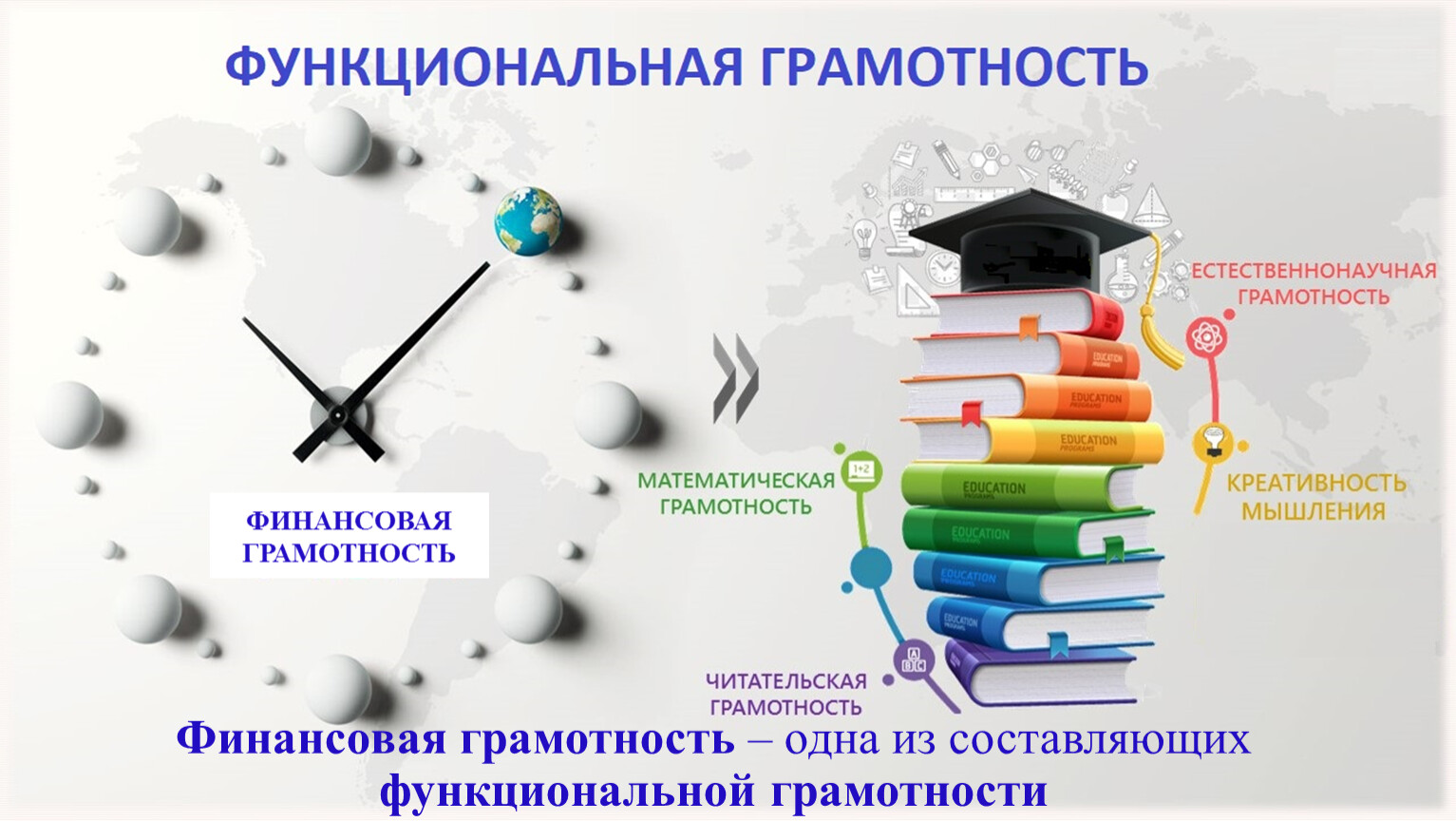